All about Me Project
By Austin Hembree
Things about Me
I was born on July 14, 1997

I have brown hair and bright blue eyes

I am a very athletic person
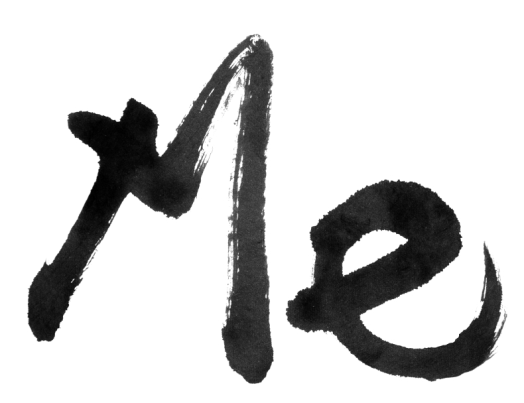 Looks
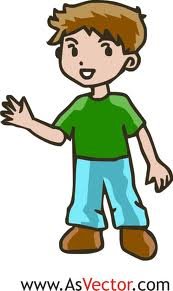 I am around 5’7” and 120 pounds 

I have  brown hair that is curly some days and laid down on others 

I would be known as handsome to many females
Family
There is my dad, my mom, and my sister
 
I have what many would call a normal family 

My dad is older then my mom and I am older then my sister
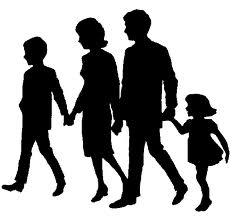 Friends
To be honest I don’t really have just a best friend like most
I have a bunch have friends that I am closer to then others
One of my favorite things to do is to make a new friend
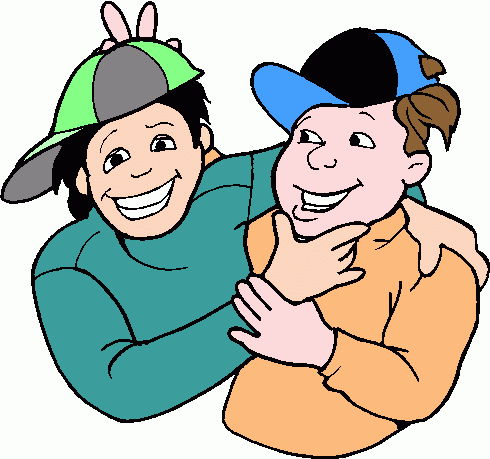 Sports
Sports are a big part in my life 

I really enjoy watching any sports, I really enjoy the Olympics 

If I could choose one sport to play for the rest of my life it would be baseball
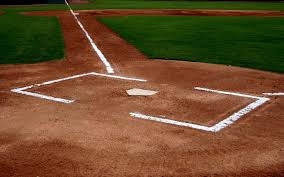 Future
The job I see my self in the future would be doing architecture

I plan to be married 

I also plan to have at least one kid
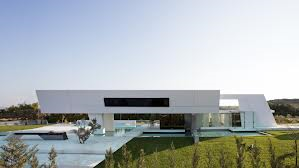 Architecture
I have a passion for architecture 

I enjoy looking at buildings and wondering how they were designed or how I could make them better 

My favorite type of architecture would be modern
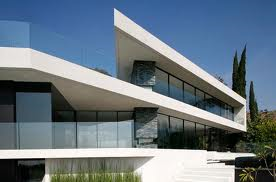 Thoughts
Things that go through my head are strange and random 
Some time it is about a girl or I will be thinking about a building design 
But for the most part I find myself lost in space
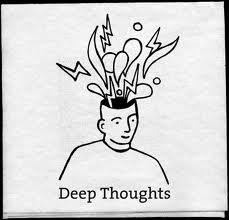 Favorite color
My favorite color forever is blue 

I like all the colors of blue 

My wardrobe consists mostly of blue colors
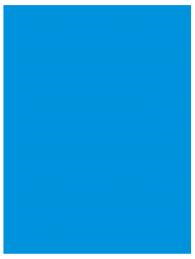 Places I have been
The farthest I have been in the united states is to the Washington 

The Farthest down I have been would be Florida

My favorite place I have been is Tennessee
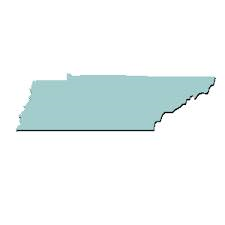 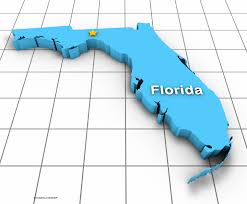 Places I want to go
Ever since I was little I wanted to go to Australia

I don’t know what drives me to want to go but I have always wanted to 

Maybe it is to see what it is like somewhere other then the United States
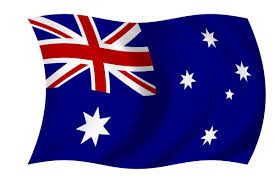 Favorite sports team
My favorite sport team in college is the South Carolina Gamecocks 

The fact that the Gamecocks are good in baseball and football really is why I like them 

The best part about being a Gamecock fan is being able to brag about beating Clemson
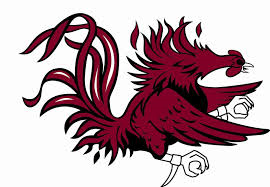 People I’d like to meet
Joey Pancake 
Derrick Jeter 
Chipper Jones 
  Ray Tanner 
Bobby Cox
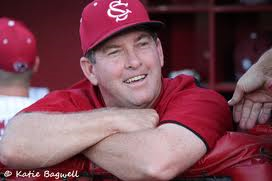 Rawlings
My favorite place to get my gloves from would have to be Rawlings 

My very first glove I got when I was 6 was a Rawlings so I have grown up with one 

Wearing a Rawlings glove just seems to feel different from other gloves
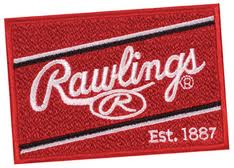 Favorite restaurant
My favorite restaurant to eat at is by far Kobe 

They cook your food right in front of you and give you a nice show 

Other then looking good the food taste really good every time
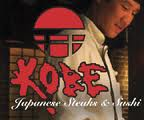 Favorite T.V. Show
The show I watch the most would be Sports Center  

My favorite part of the show is when they put together the top 10 play 

Unlike many shows Sports Center is a very consistent show
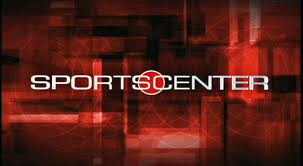 Favorite Games
My favorite game to play right now is Call of Duty Black ops 2

It is a game that requires quick reactions and fast thinking 

It is a first person shooter made by Treyarch
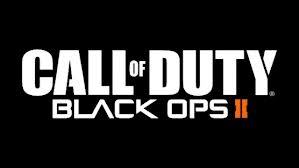 Favorite Console
My favorite home console would be the Xbox 360

I enjoy the experiences I get from playing with other players around the world

Just for the recorded Xbox is better then the PS3
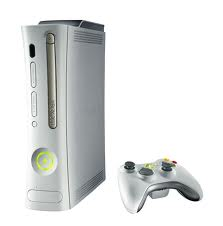 Favorite movies
Step brothers 
Other guys 
Sandlot 
Benchwarmers 
Finding Nemo 
21 jump street
I am legend
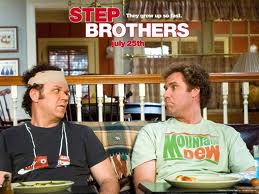 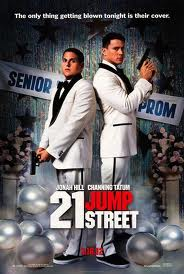 Apple or Android
I have owned both an Apple and an Android

From experience I think Android is so much better  

The best thing about Android is the apps are cheaper and the setup is easier
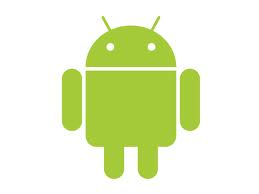 Favorite holiday
My favorite holiday would be New Years Eve 

Some of my favorite moments happened on New Years Eve 

I enjoy spending time with my friends partying it up
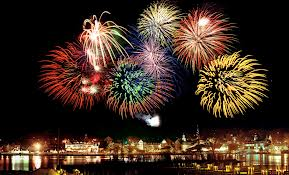 Favorite Scary Movies
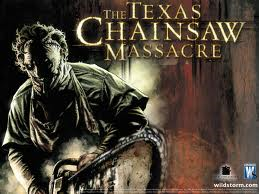 Texas chainsaw massacre
Boogie man
Boogie man 2 
V/H/S
The devil inside of me
Insidious 
Jeepers Creepers
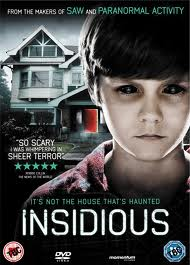 Will Ferrell
My favorite comedy would have to be Will Ferrell 

He has stared in some of my favorite movies

I also follow him on twitter so I can read some of his funny tweets
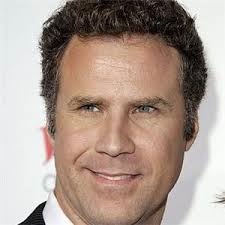 All about Me Project